Гость группы
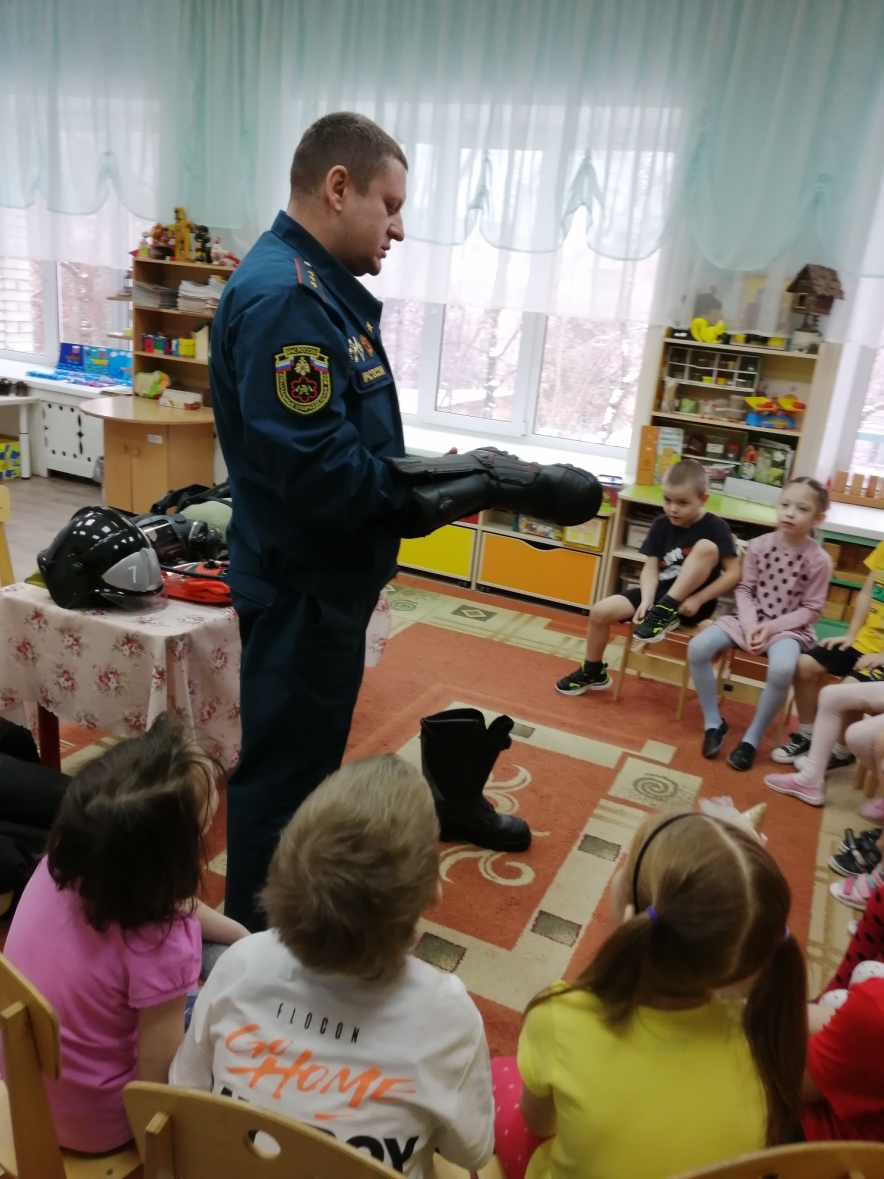 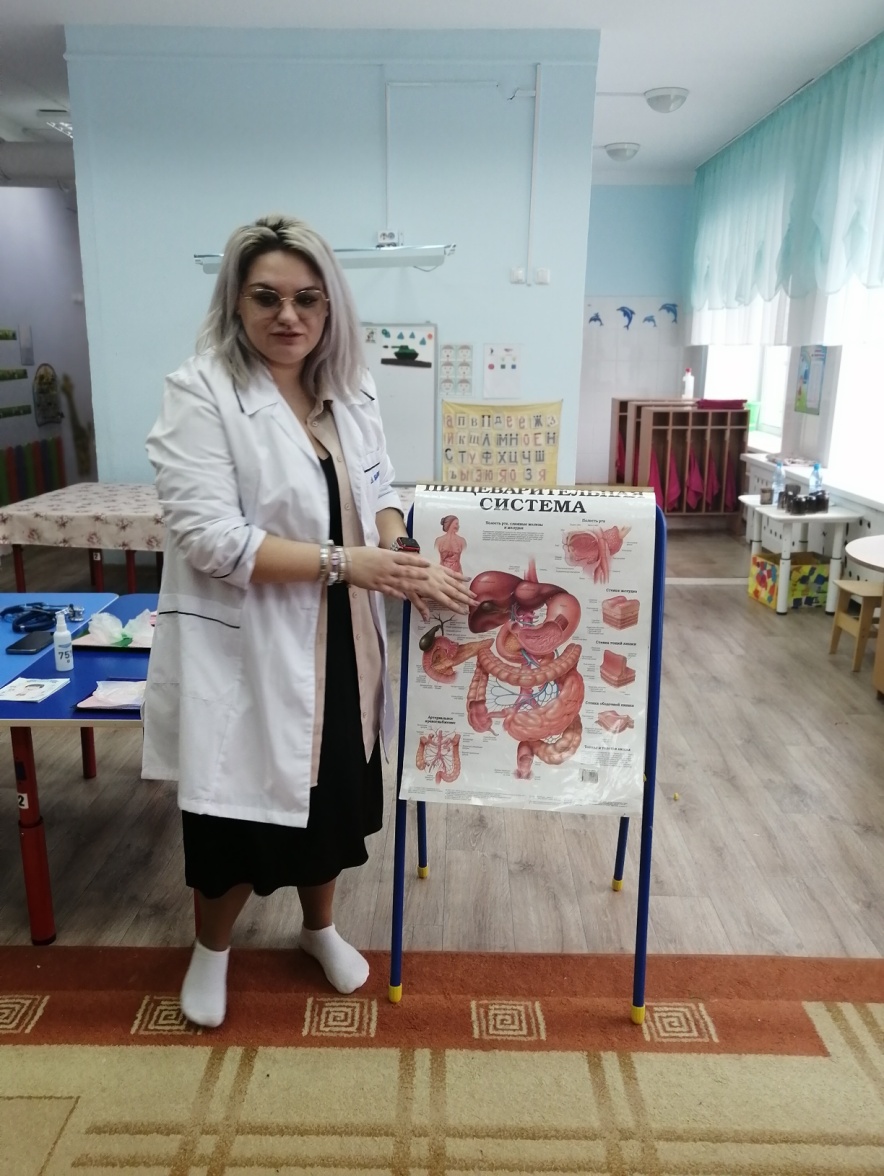 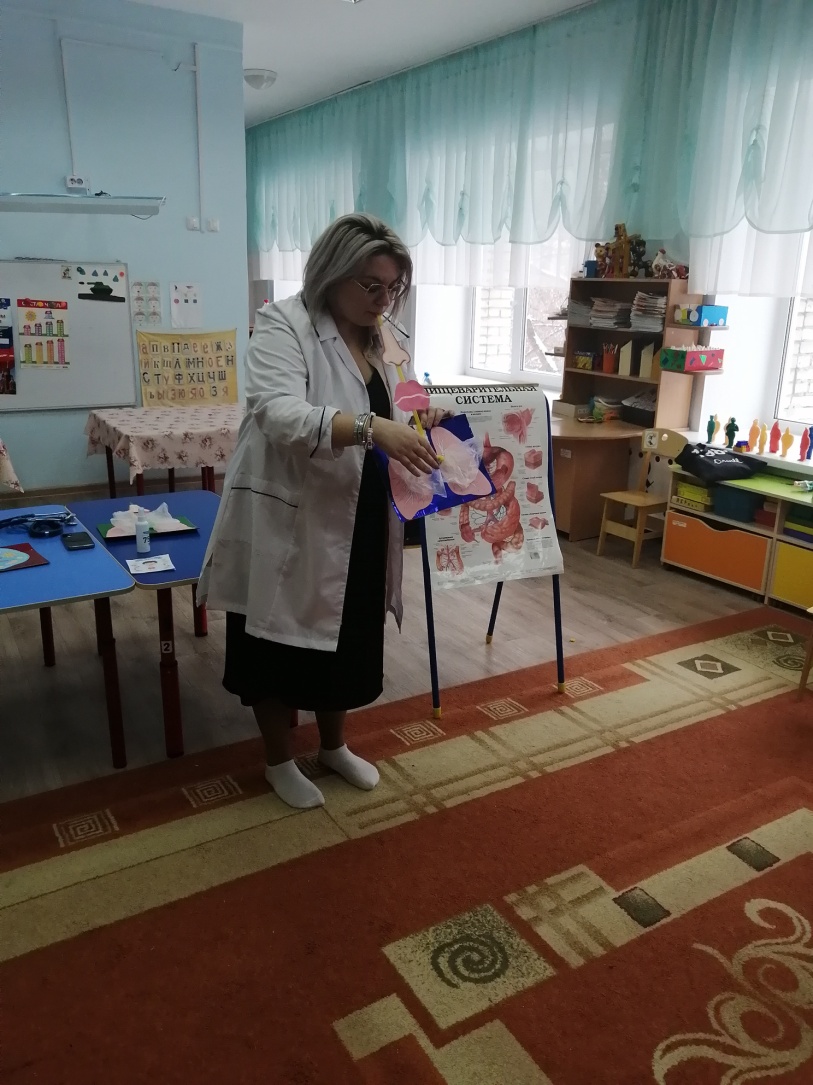 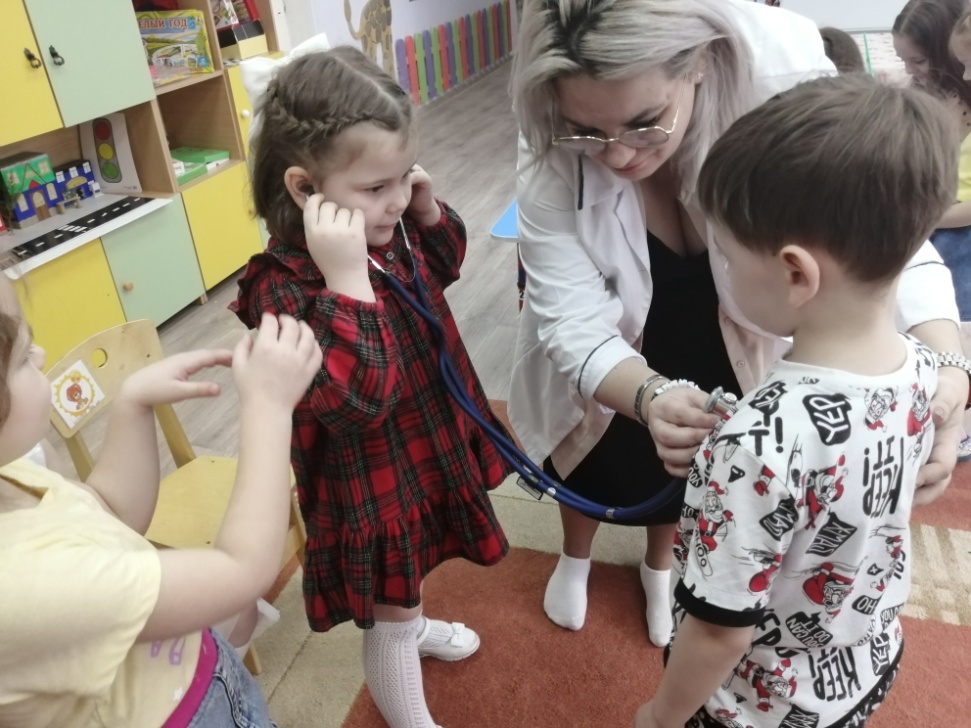 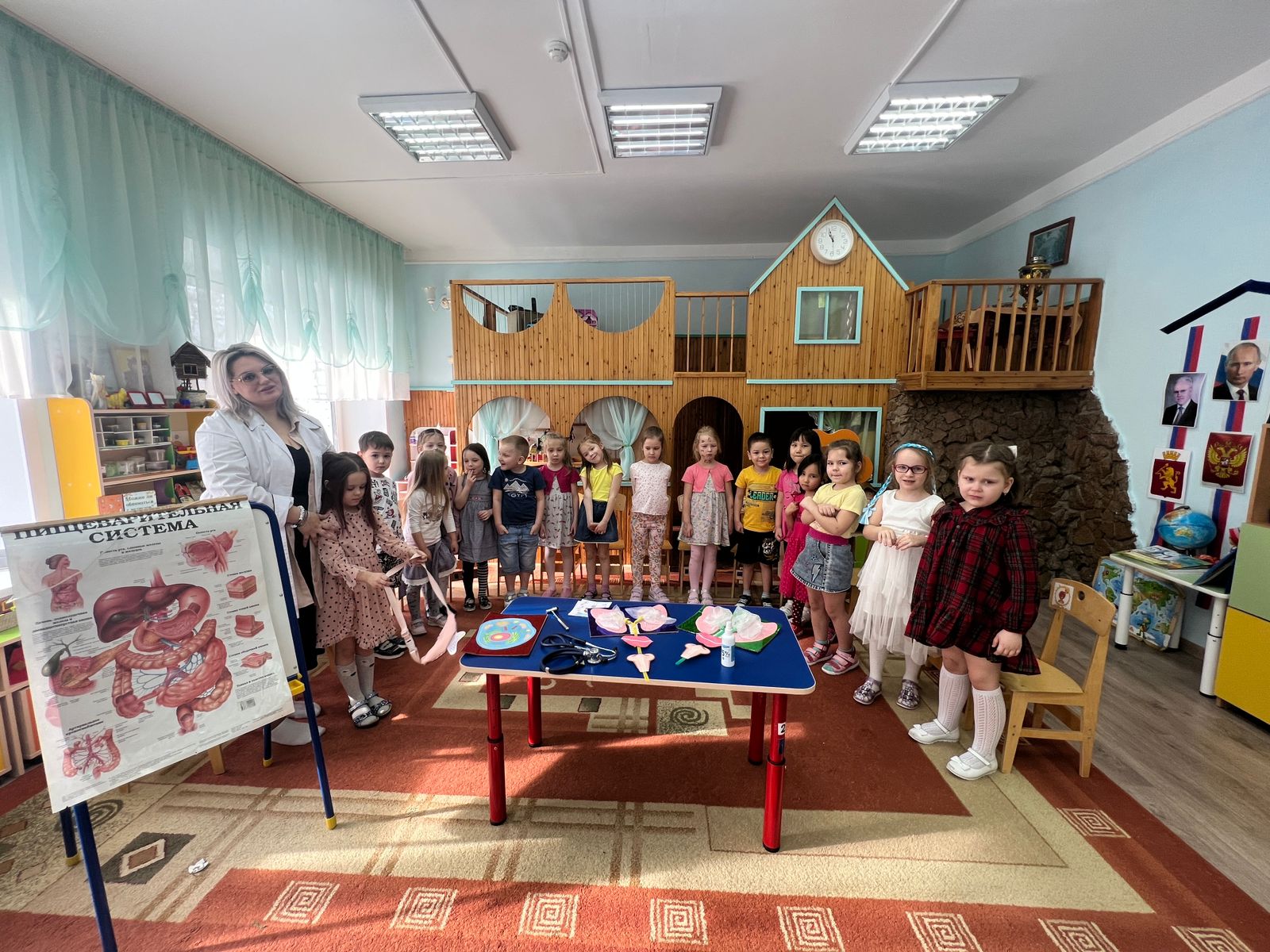 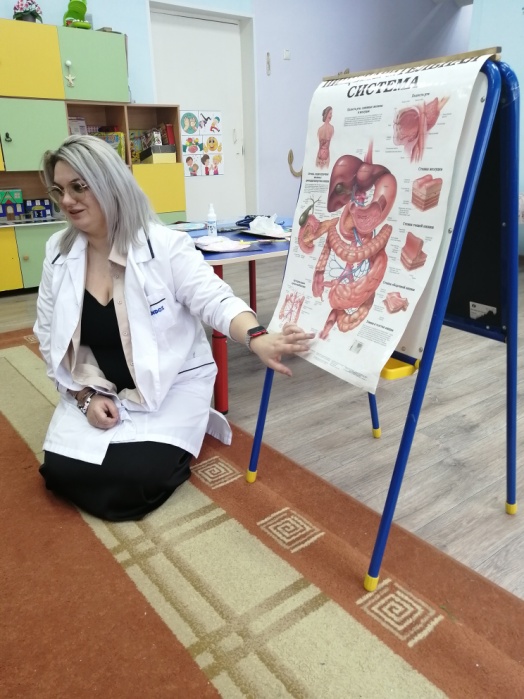 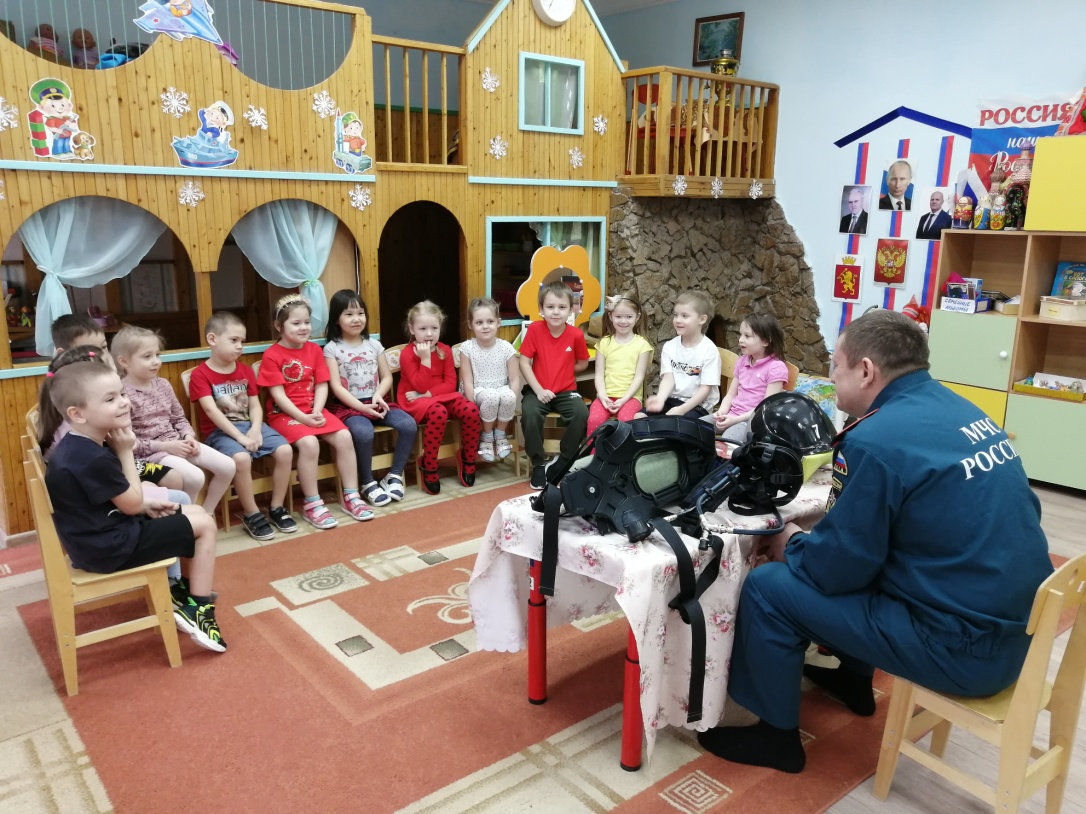 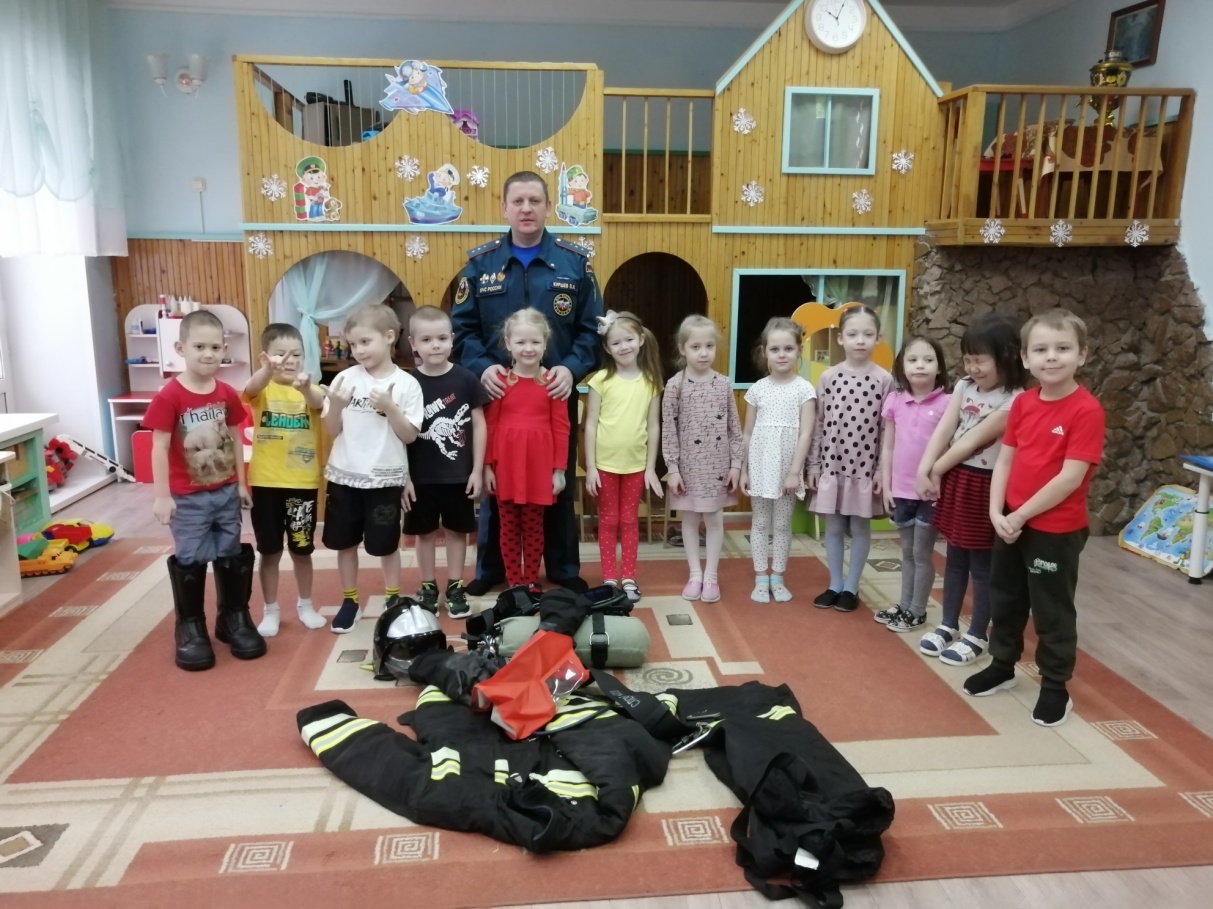 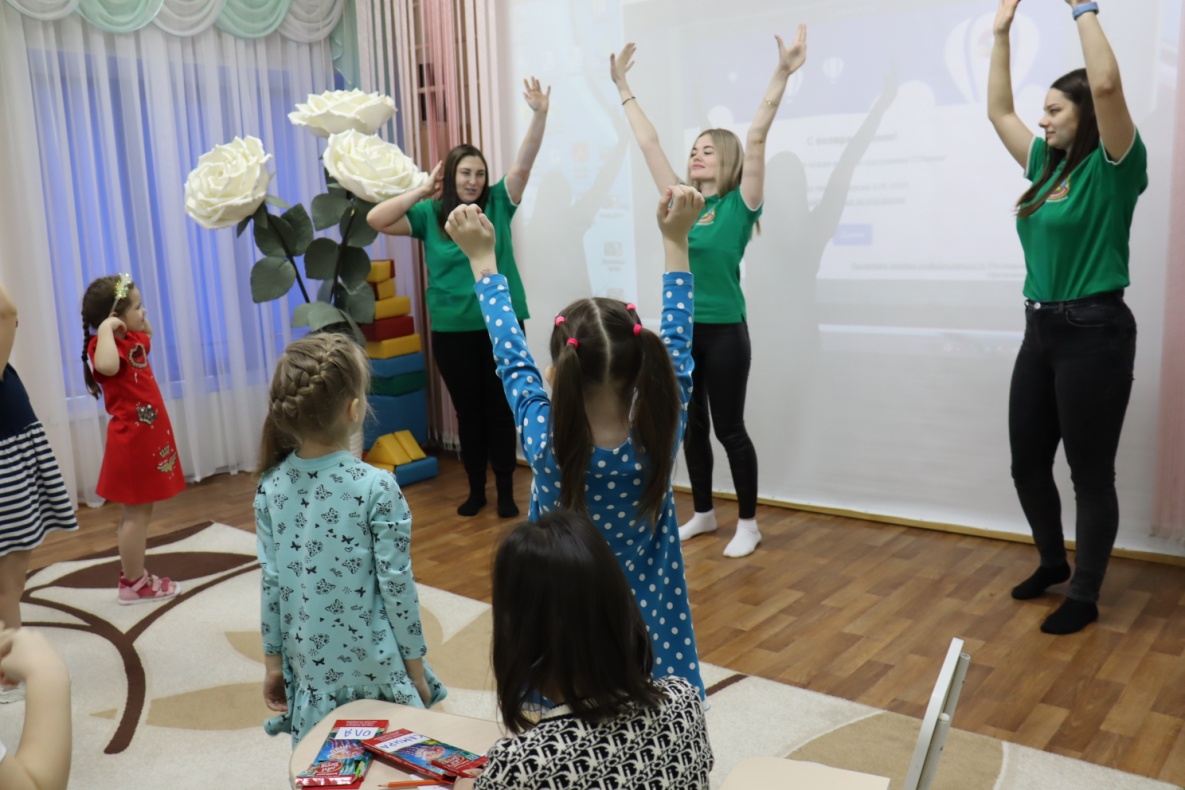 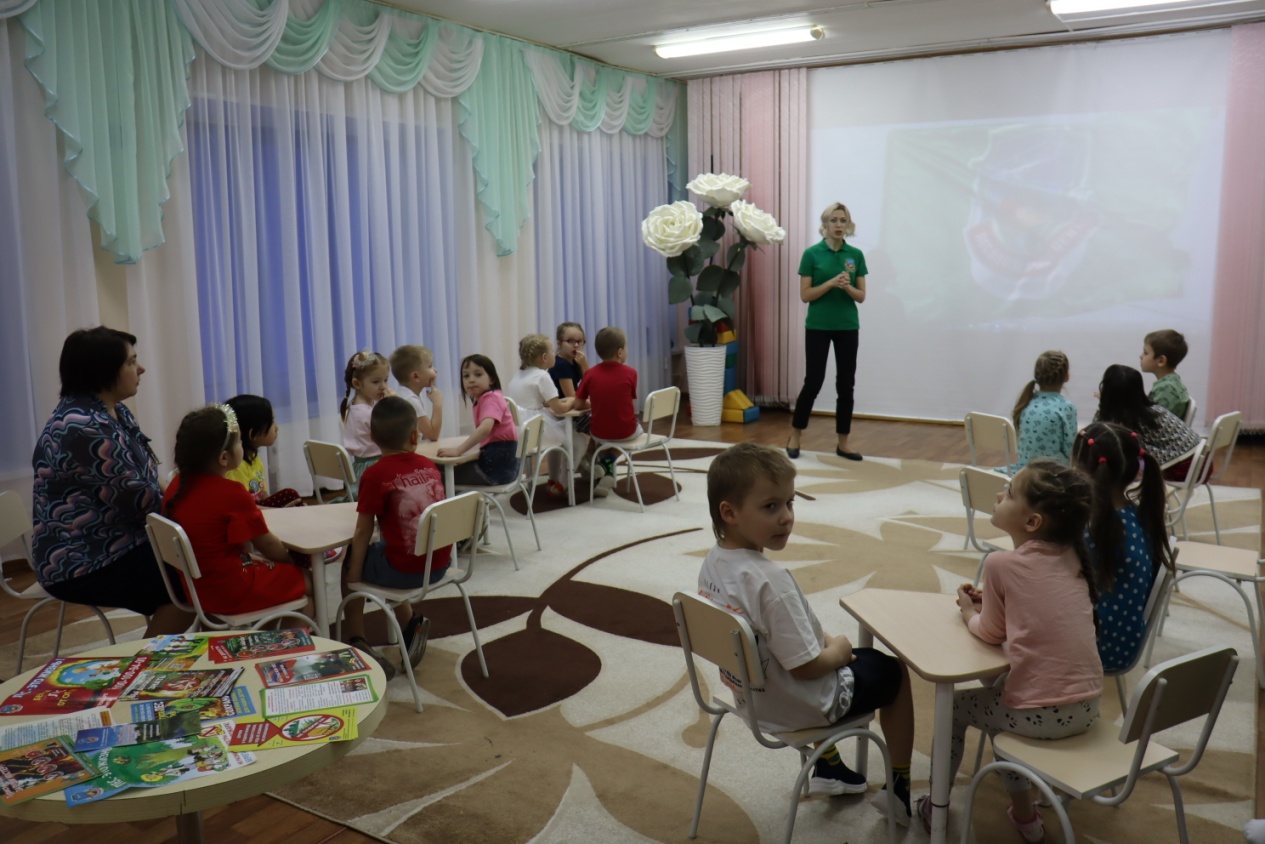 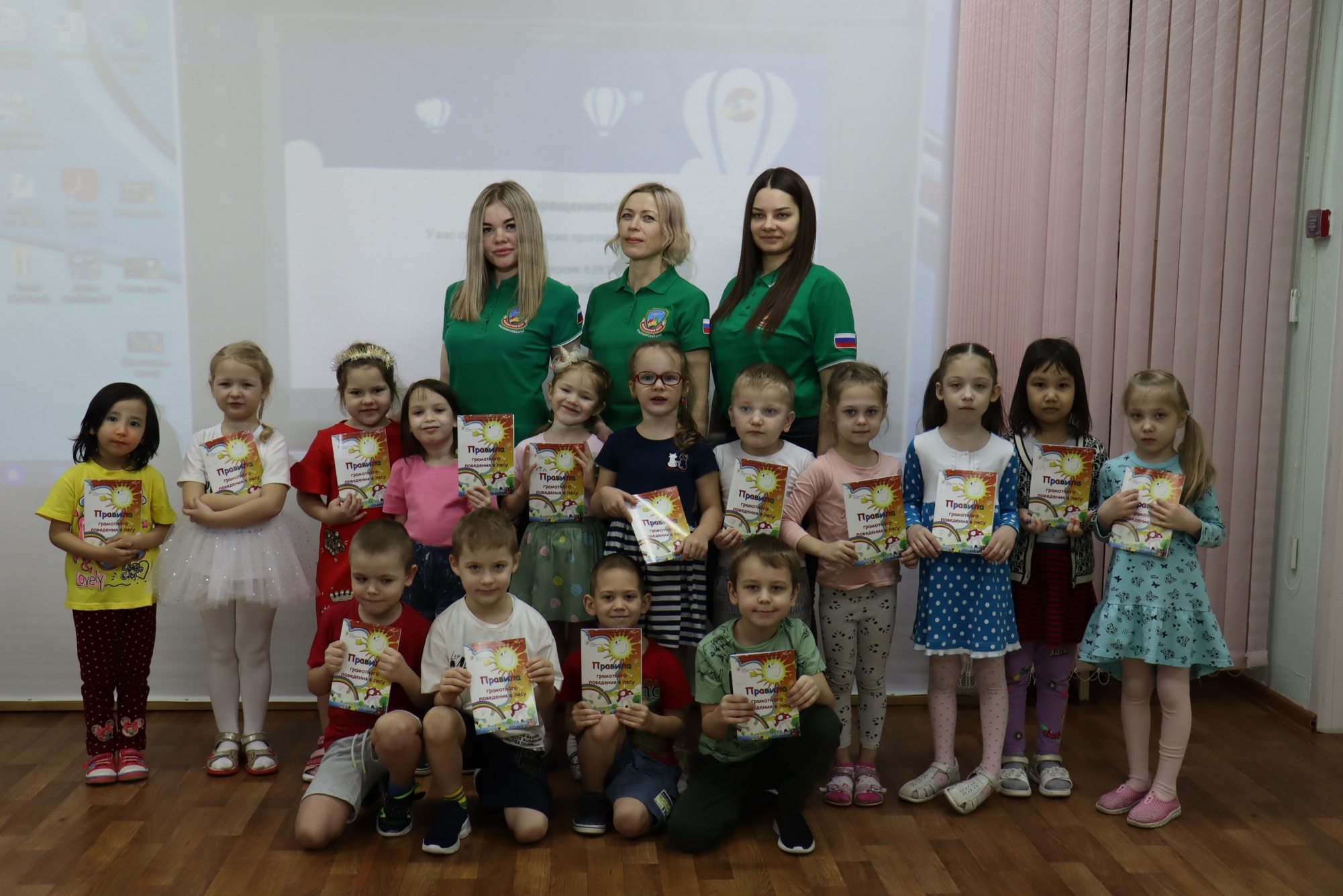